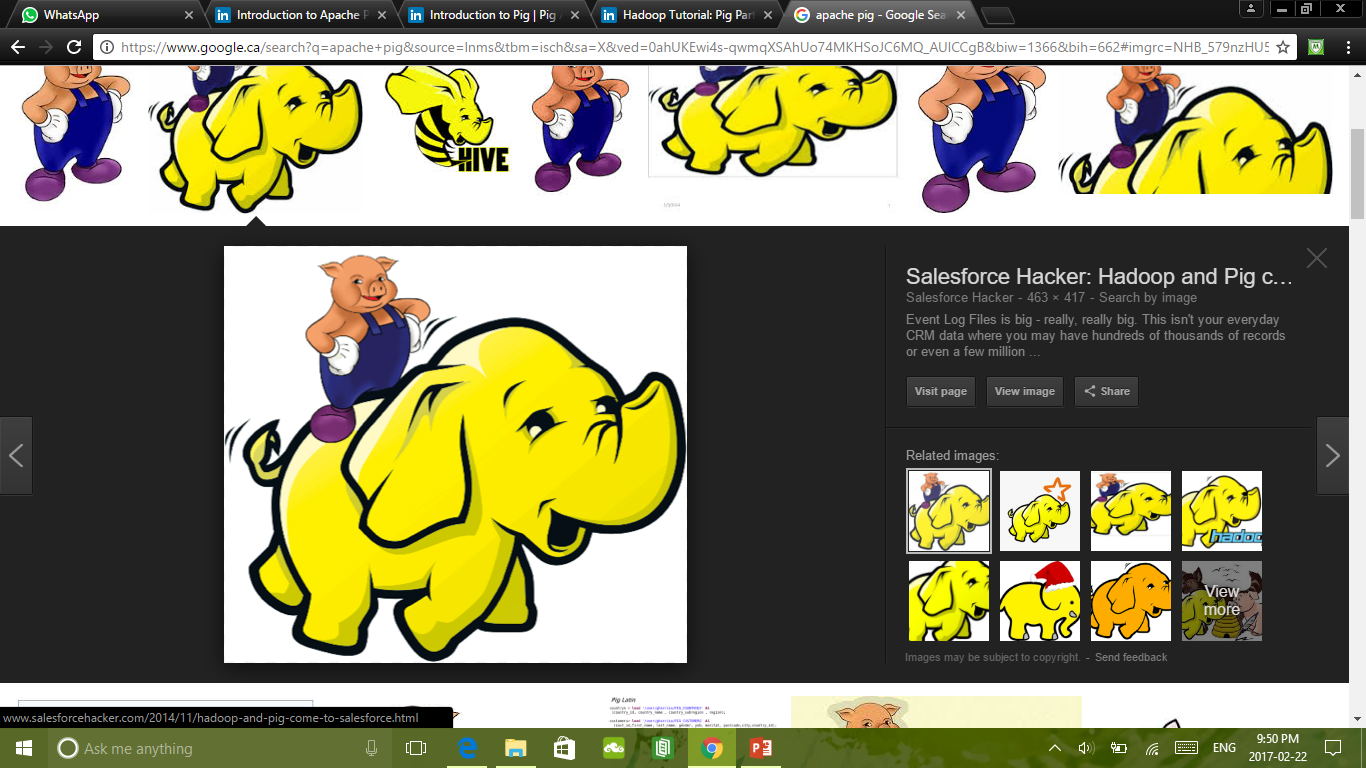 MapReduce Compilers-Apache Pig
Presentation to
Prof. Imran ahmed
by
Naga Prasanthi BobbIli                  Yamini Nibhanupudi 
(101057215)                                       (101050830)
Contents
Big Data
“Big data is a term for a collection of data sets so large and complex that it becomes difficult to process using on-hand database management tools or traditional data processing applications.”
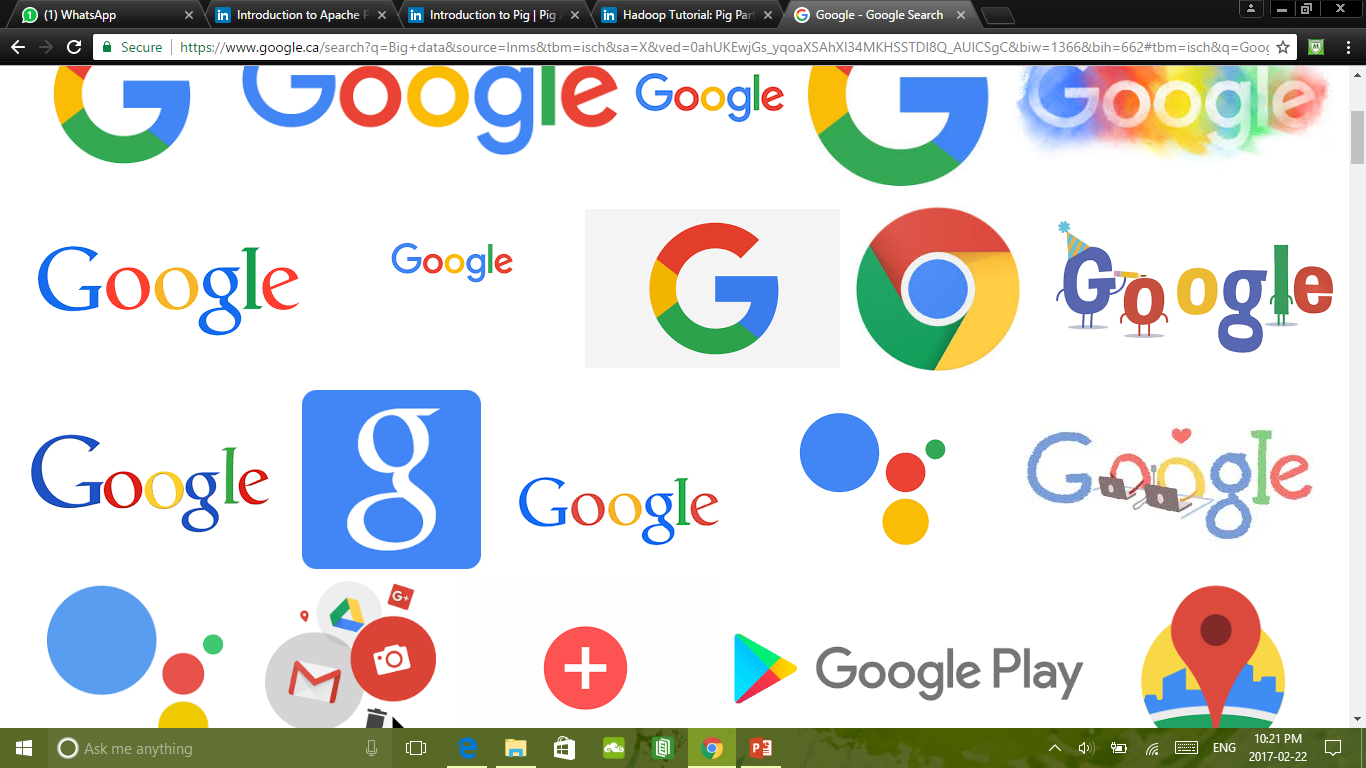 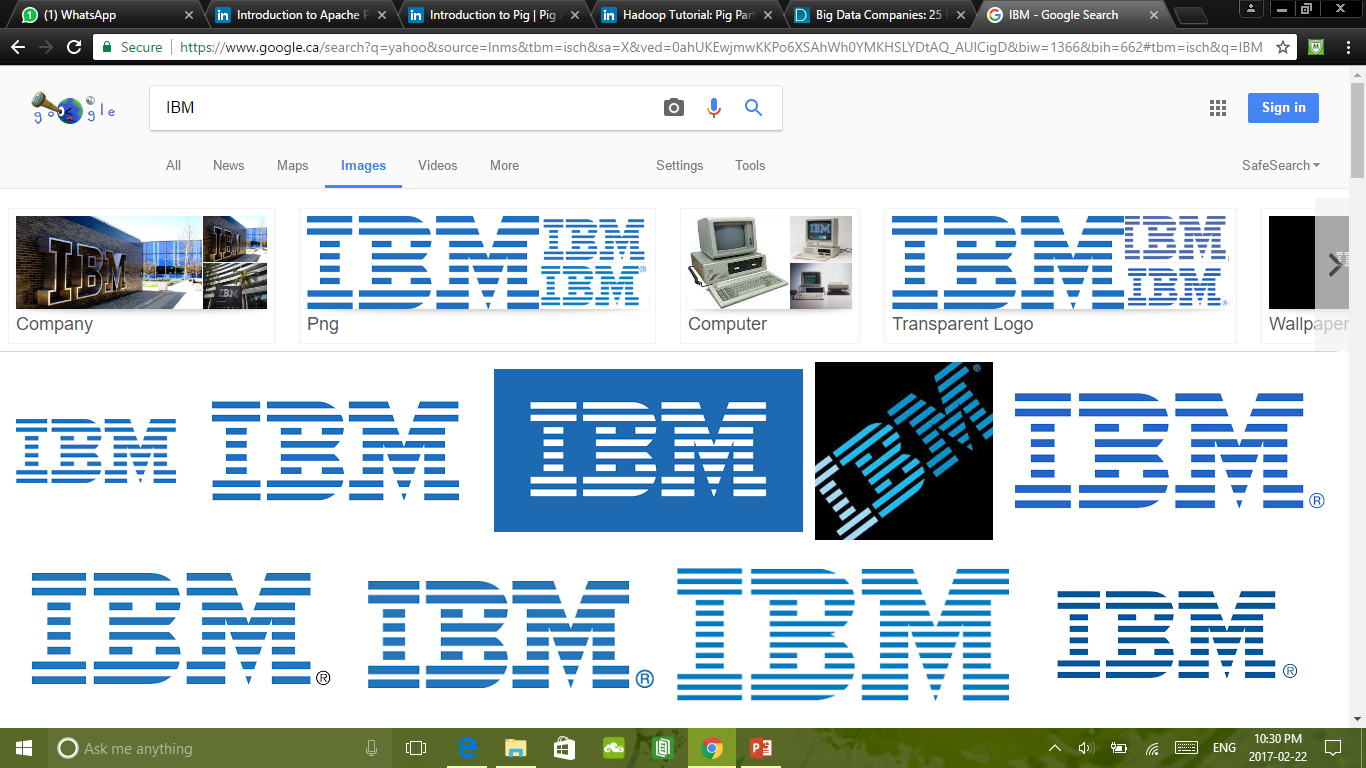 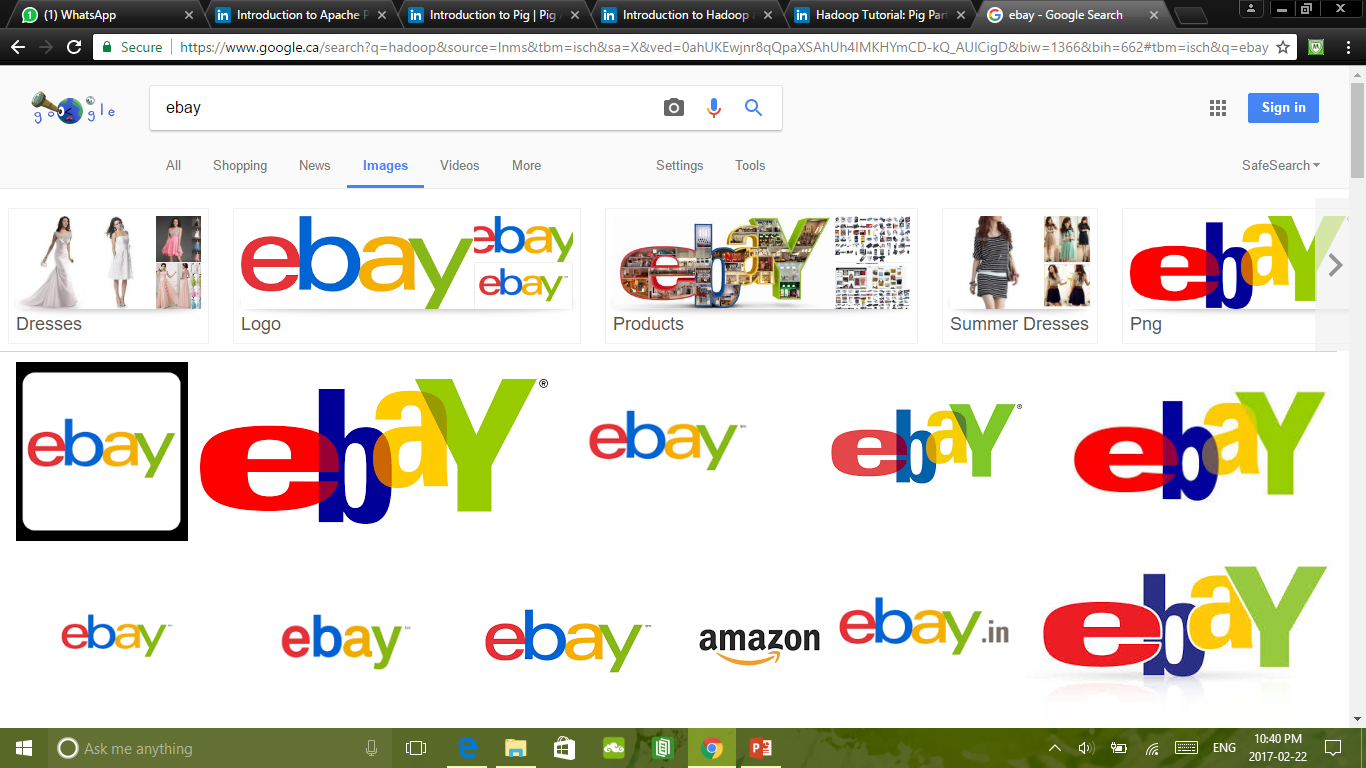 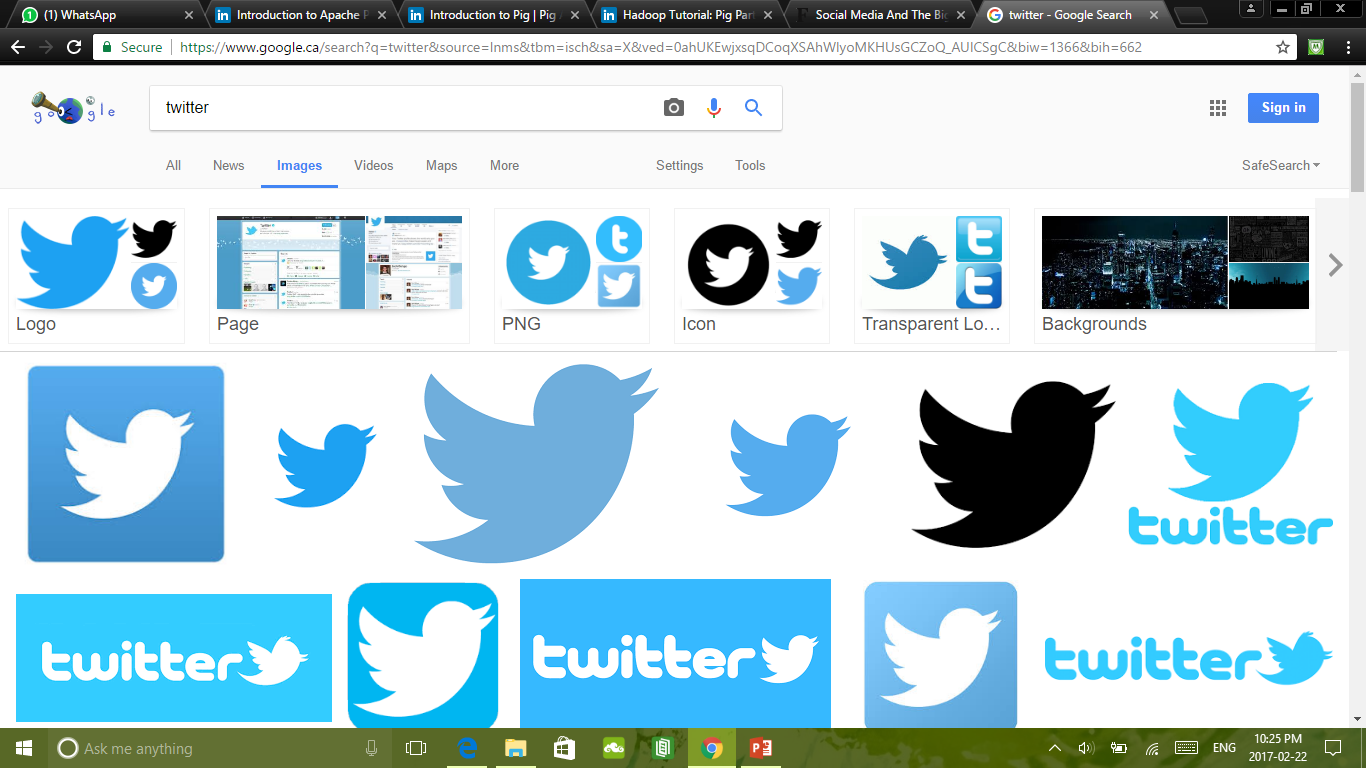 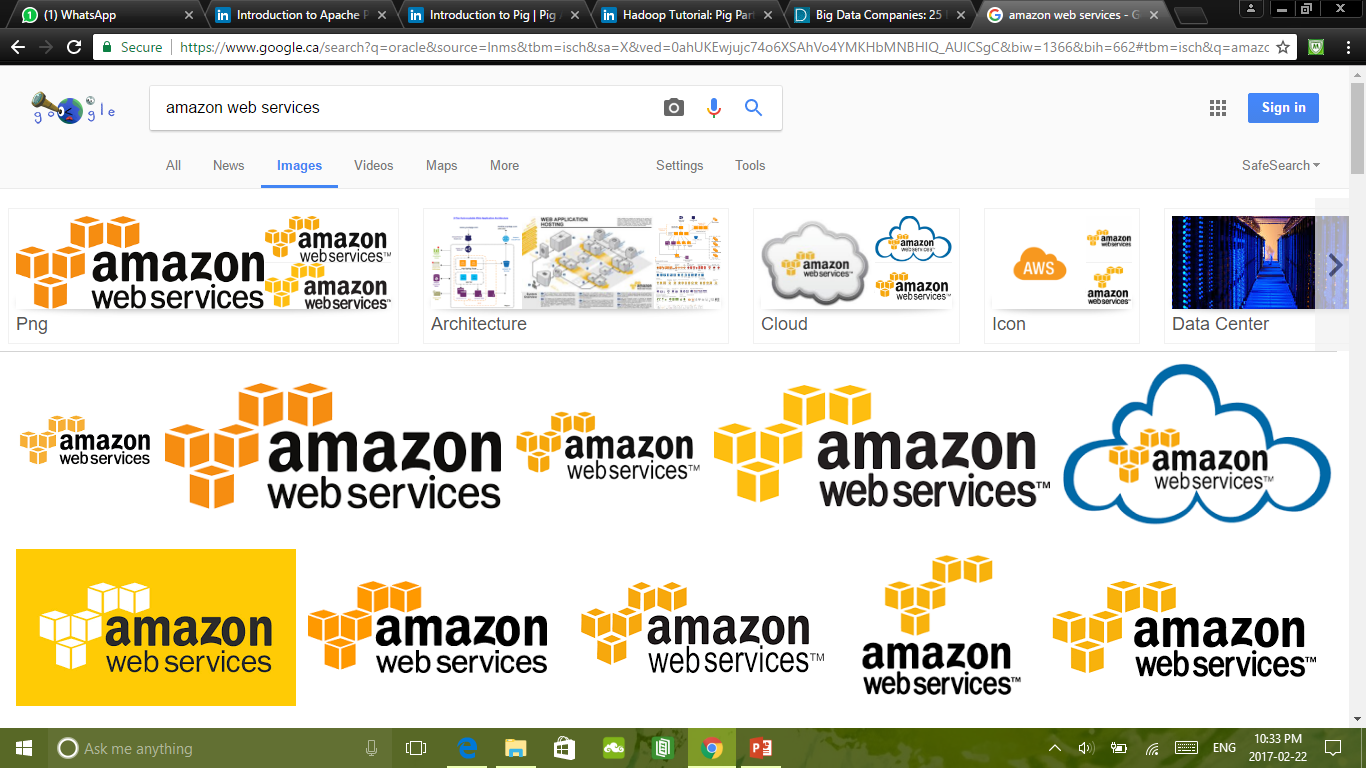 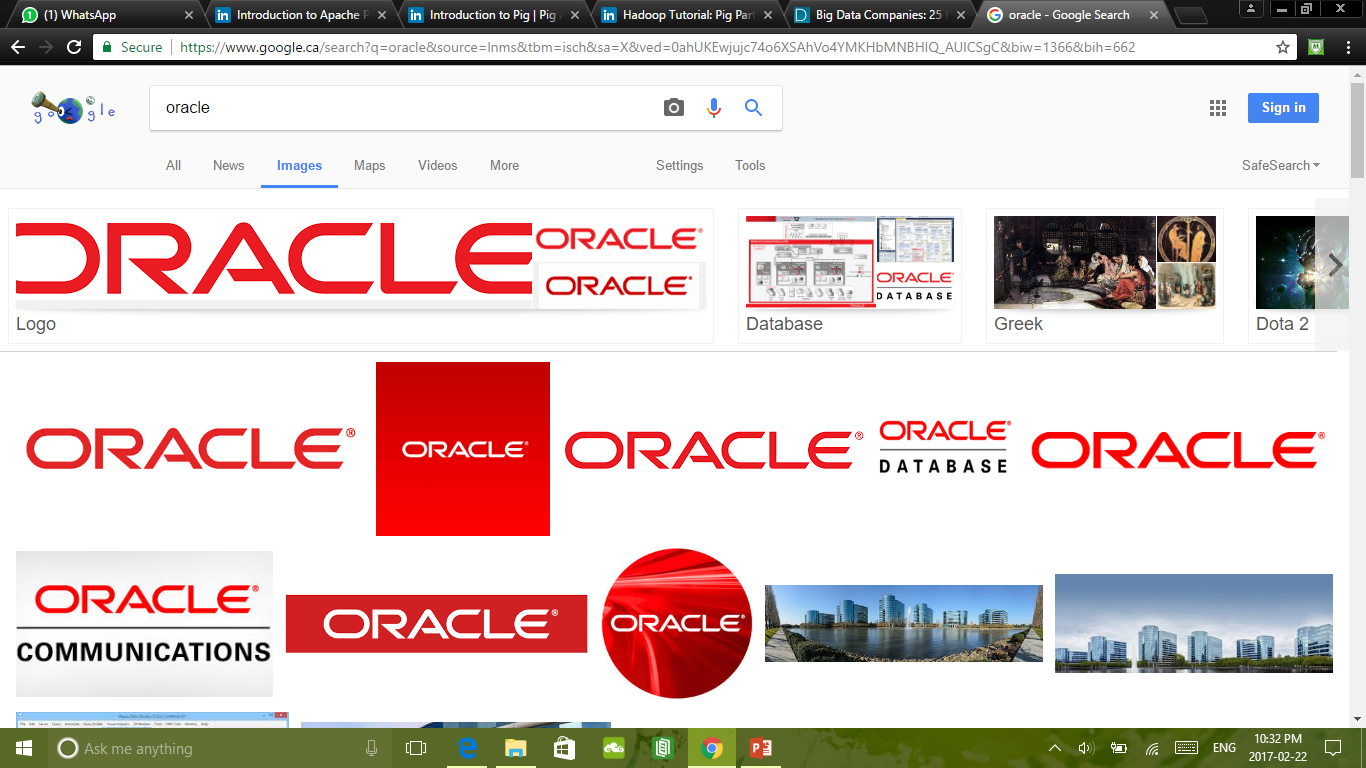 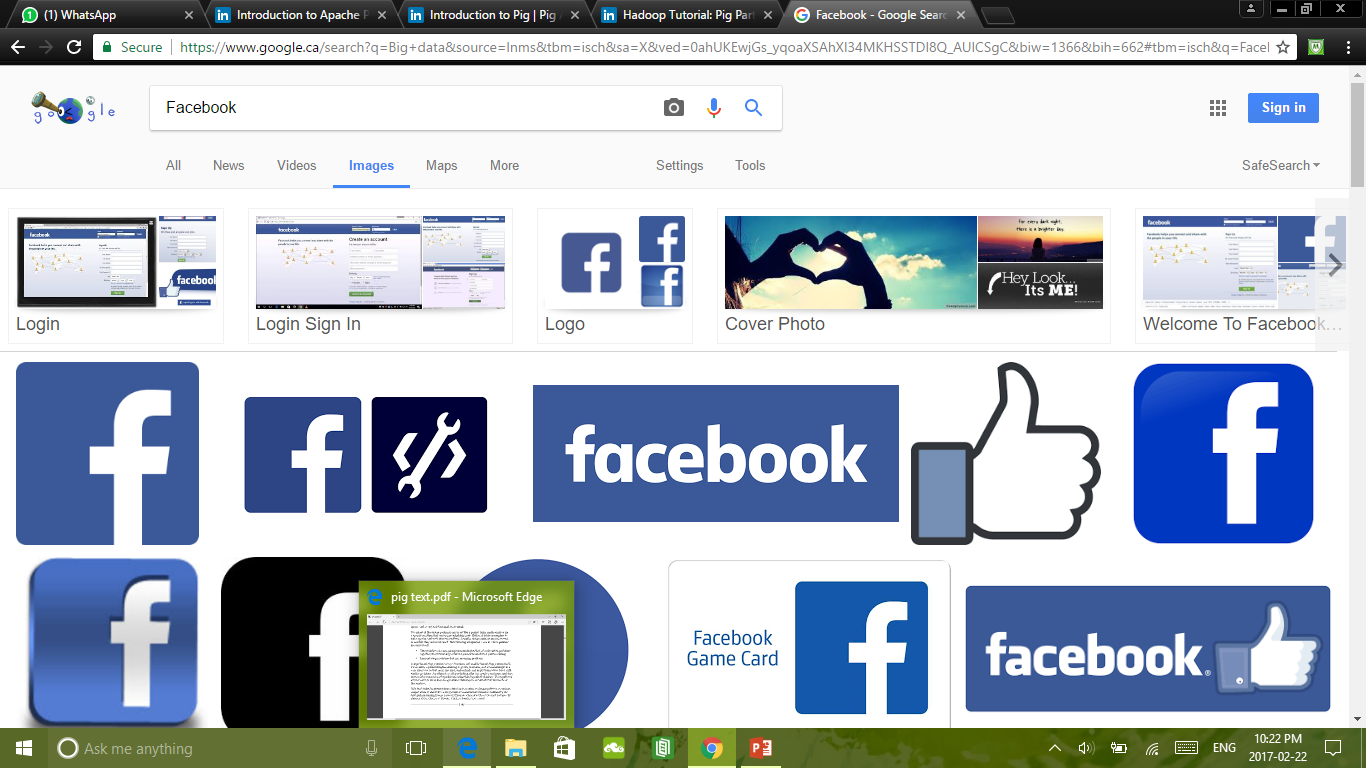 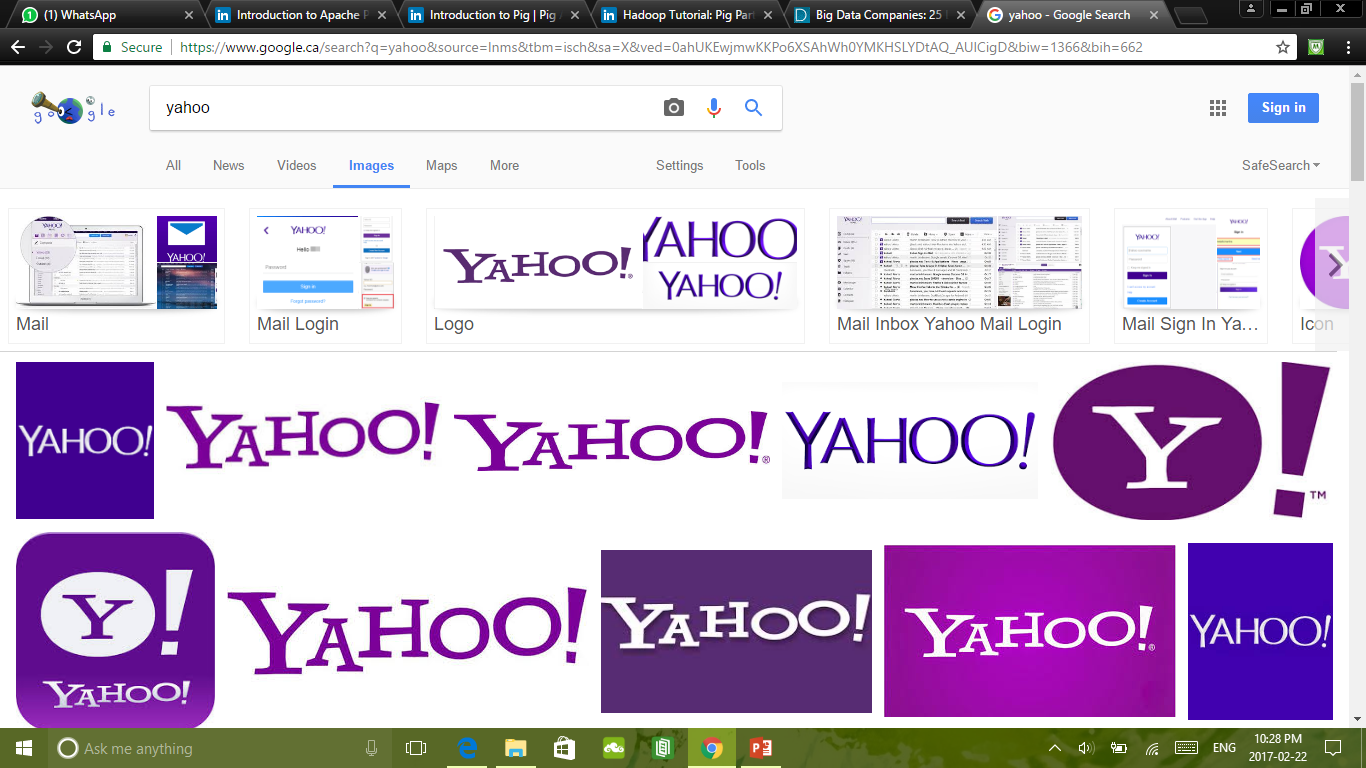 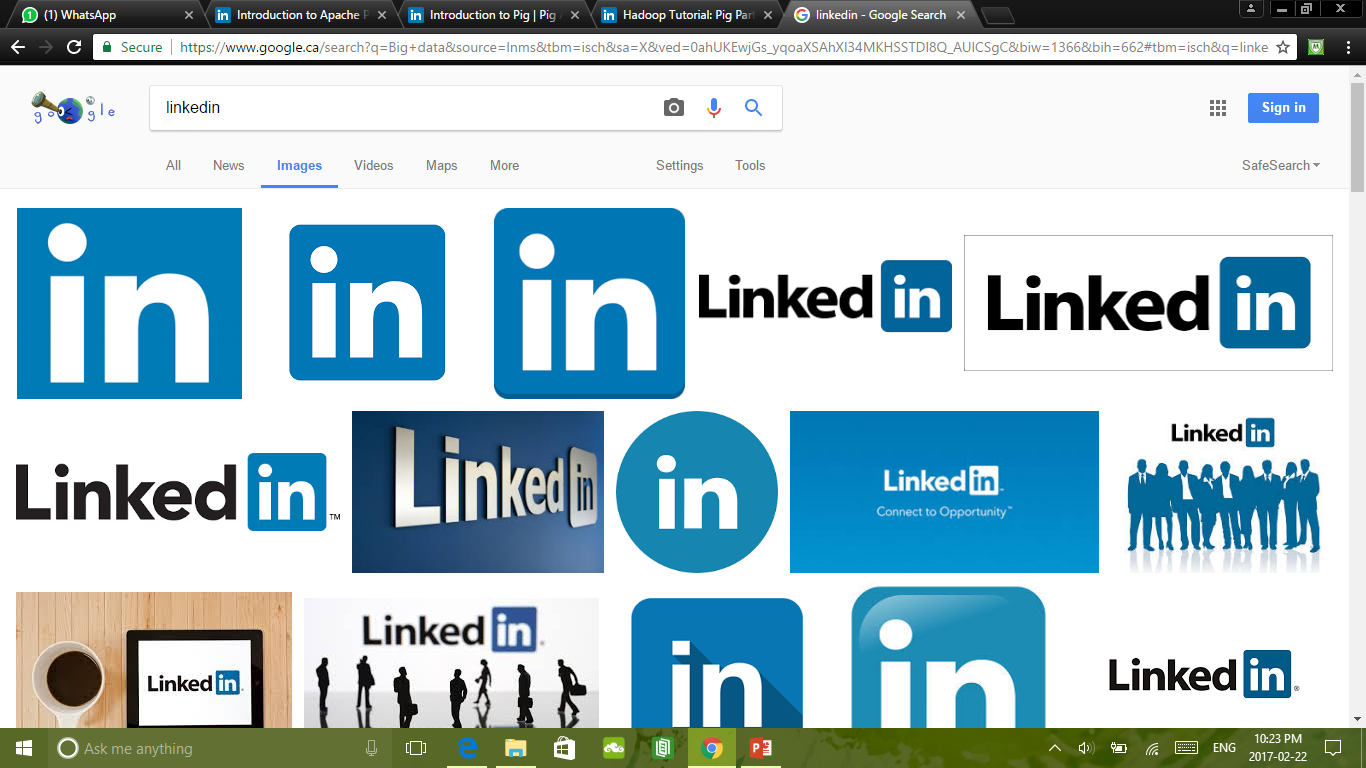 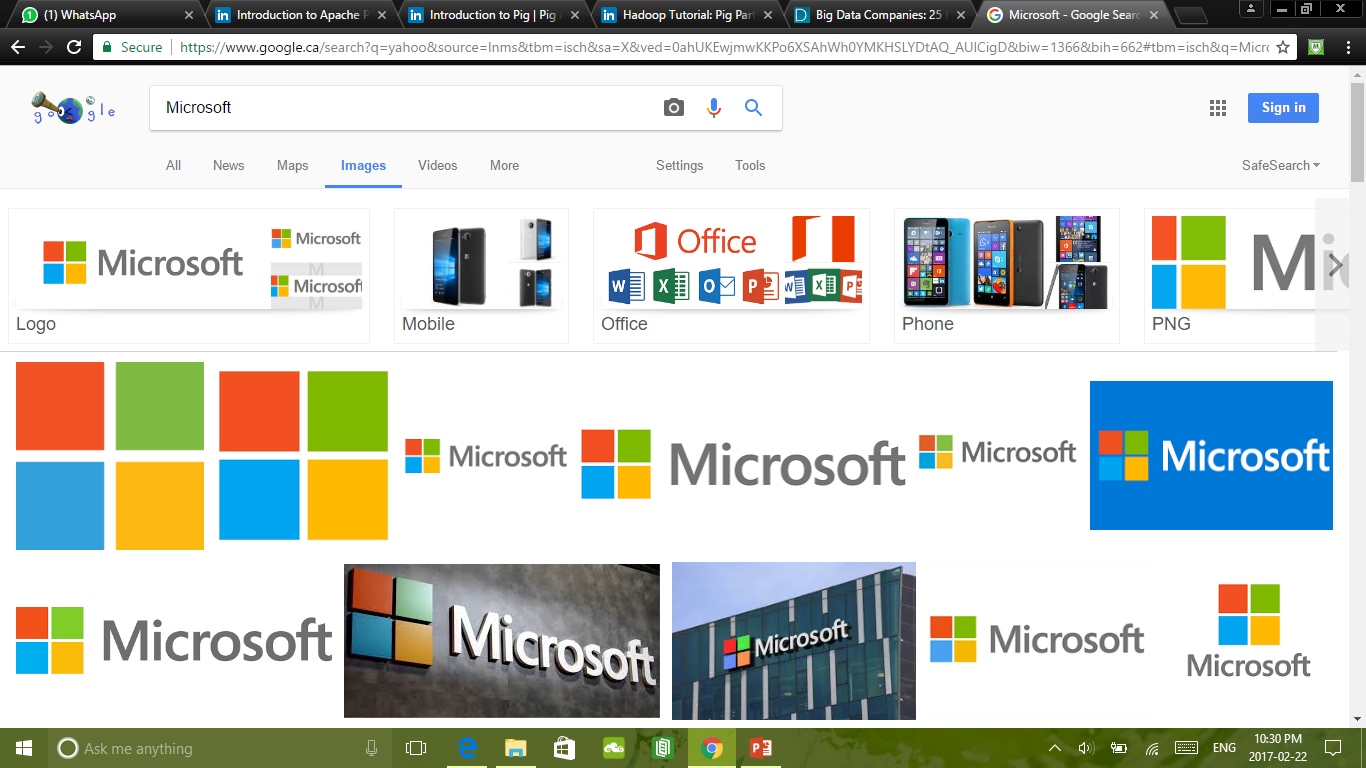 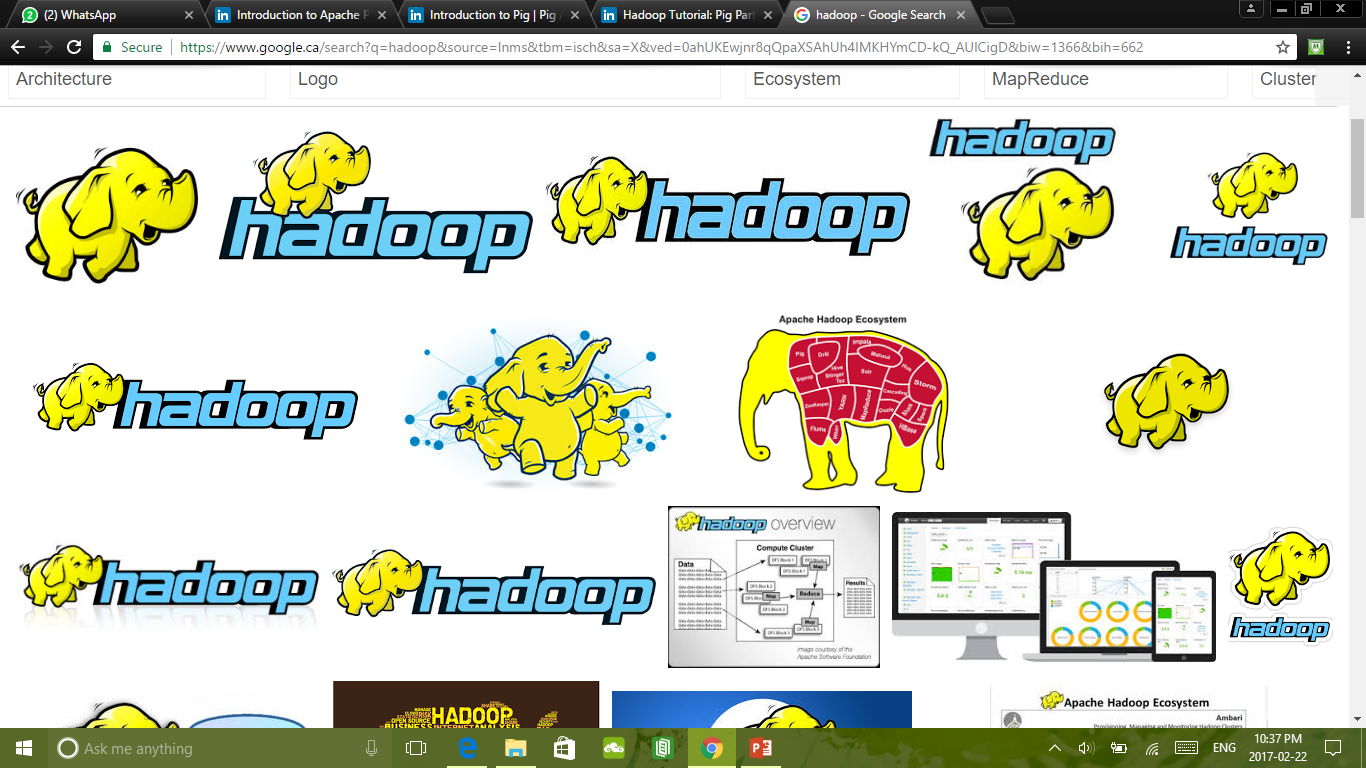 Hadoop and its characteristics
Hadoop is used to process huge data so called “BIG DATA”
Apache Hadoop is a framework that allows the distributed processing of large data sets across clusters of commodity computers using a simple programming model
It is an Open-source Data Management technology with scale-out storage and distributed processing
What is Pig?
“Pig is a platform for analyzing large datasets that consists of high-level language for expressing data analysis programs, coupled with infrastructure for evaluating these programs”
Pig is an abstraction on top of Hadoop
Provides high level programming language called PIG LATIN for data processing
Converts into MapReduce jobs and executes on Hadoop Clusters
Can be extended using UDFs written in JAVA, PYTHON, JAVASCRIPT etc.,
It is widely accepted and used in Yahoo, Twitter, Netflix, etc
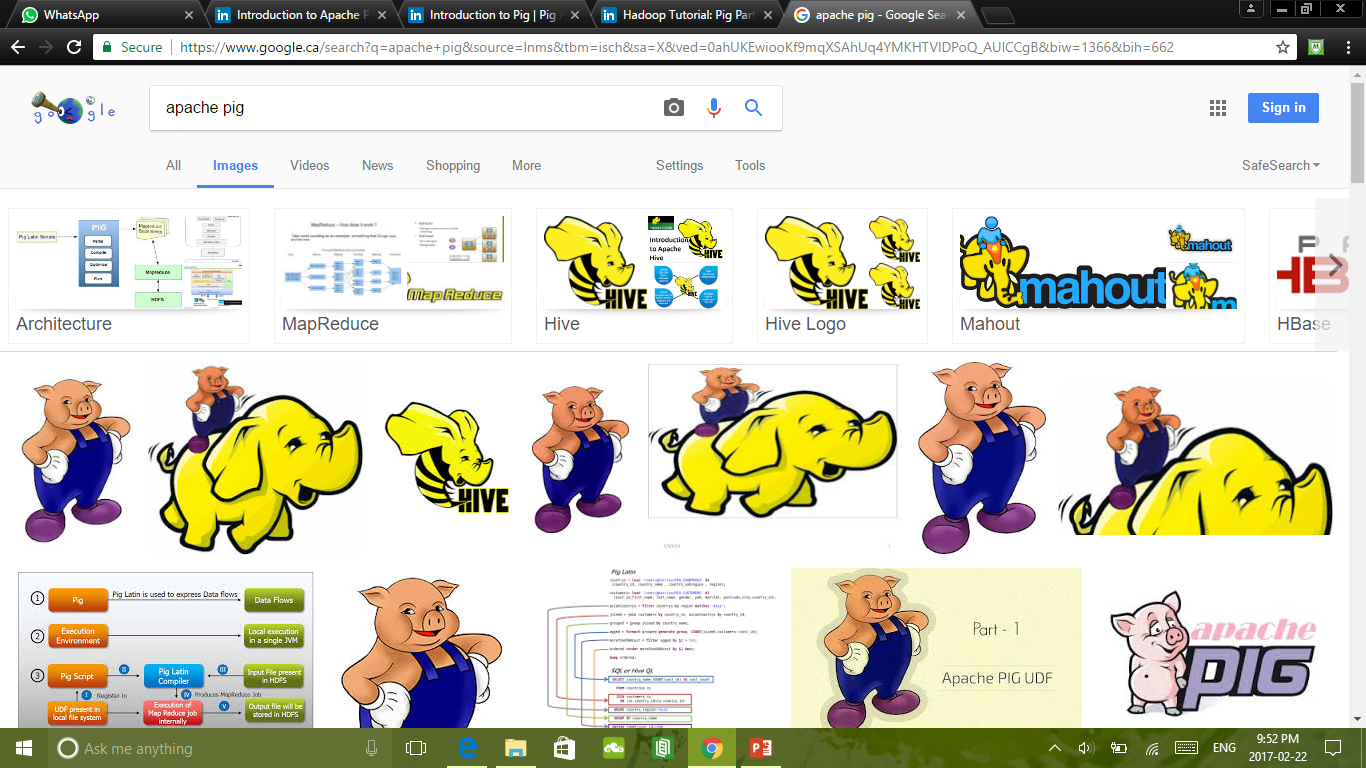 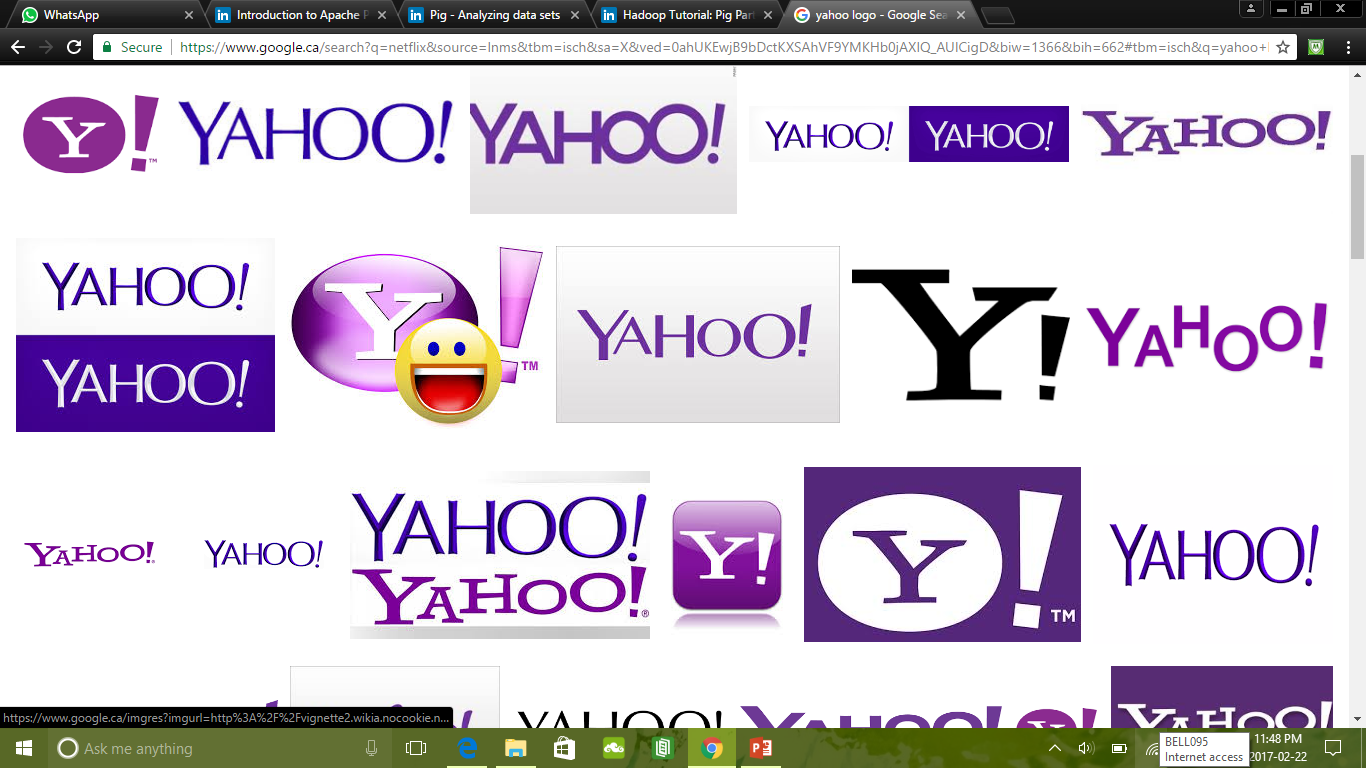 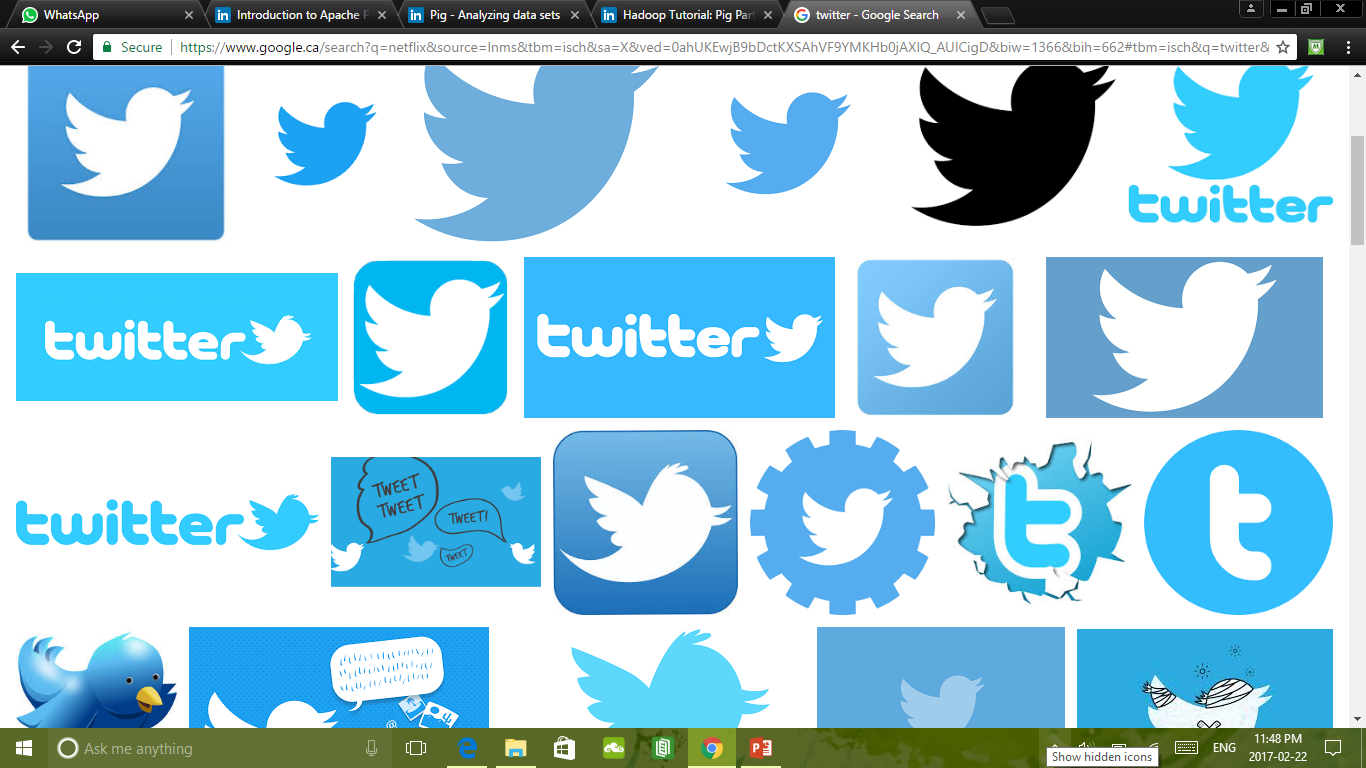 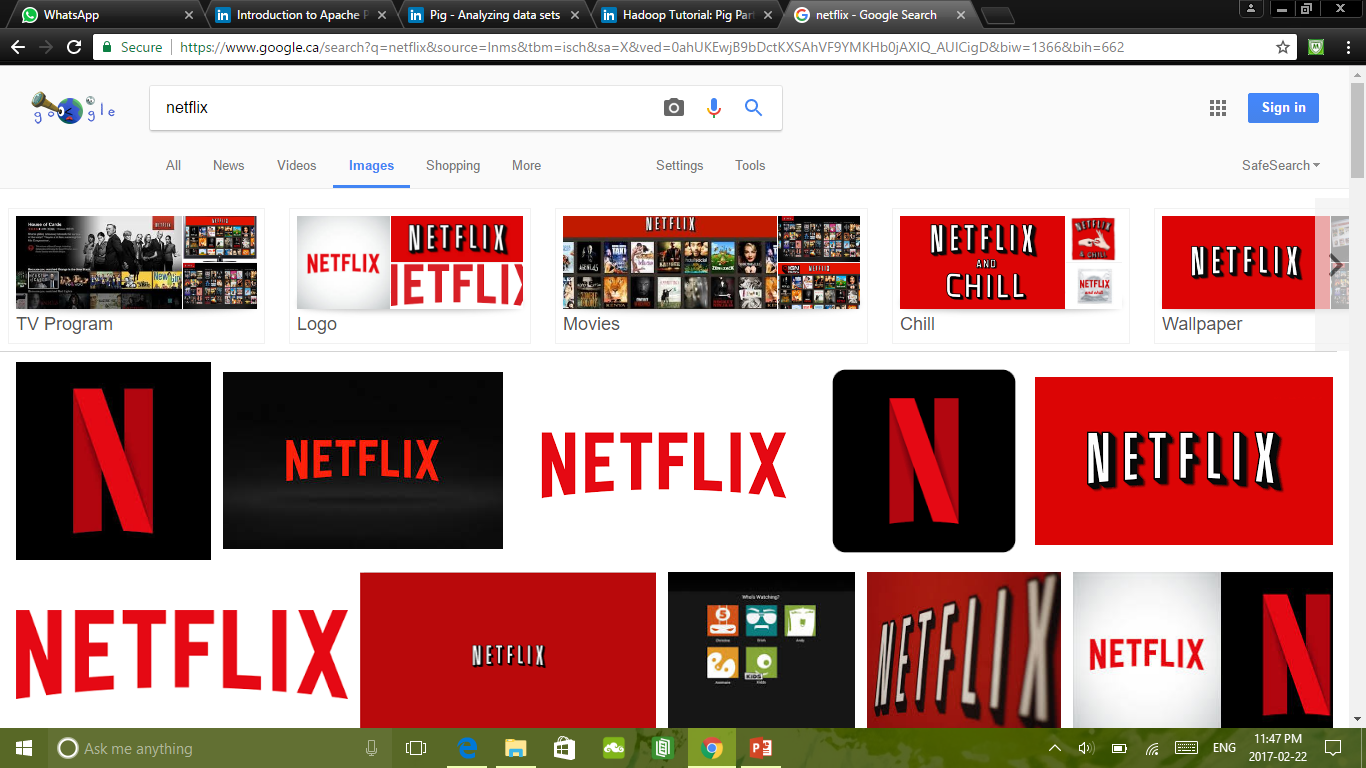 Why do we need Pig?
PIG simplifies Hadoop Programming by creating complex end-to-end Enterprise BIG Data Solutions.
PIG and MapReduce  
Must think in terms of map and reduce functions 
Java is not a preferred language by many programmers
 Pig provides high-level language that can be used by Analysts, Data Scientists, etc..
Map reduce in brief
Basically there are three steps: Map, Shuffle and Reduce. MapReduce.
Map step: Each worker node applies the "map()" function to the local data, and writes the output to a temporary storage, but, only one is processed. 
Shuffle step: Worker nodes redistribute data based on the output keys (produced by the "map()" function), such that all data belonging to one key is located on the same worker node. 
Reduce step: Worker nodes now process each group of output data, per key, in parallel.
Pig - basic program structure
Execution Modes

Local
Executes in single JVM
Works only with local file system
Good for prototyping
Hadoop/Mapreduce
PIG converts PIG Latin into Mapreduce jobs 
     and runs on Hadoop Cluster
Can execute against semi-distributed or fully-
     distributed Hadoop installation.
SAMPLE PROJECT
HORTONWORKS SANDBOX
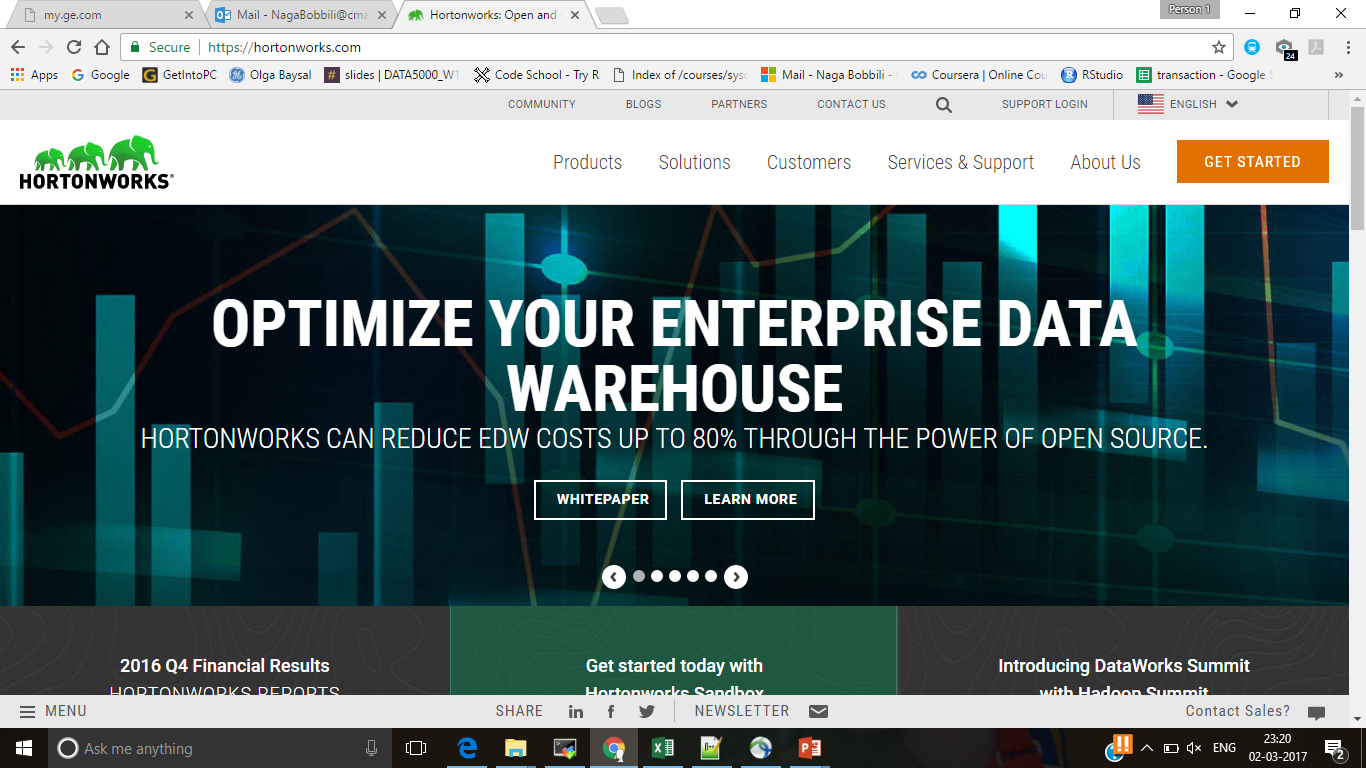 Hortonworks provides open data platforms for creating, distributing and supporting enterprise-ready and modern data applications. 
Hortonworks Sandbox is a personal, portable Apache Hadoop® and its ecosystem environment 
The Sandbox contains the latest developments from Apache Big Data related tools. It also comes packaged in a virtual environment that can run in the cloud or on a personal machine.
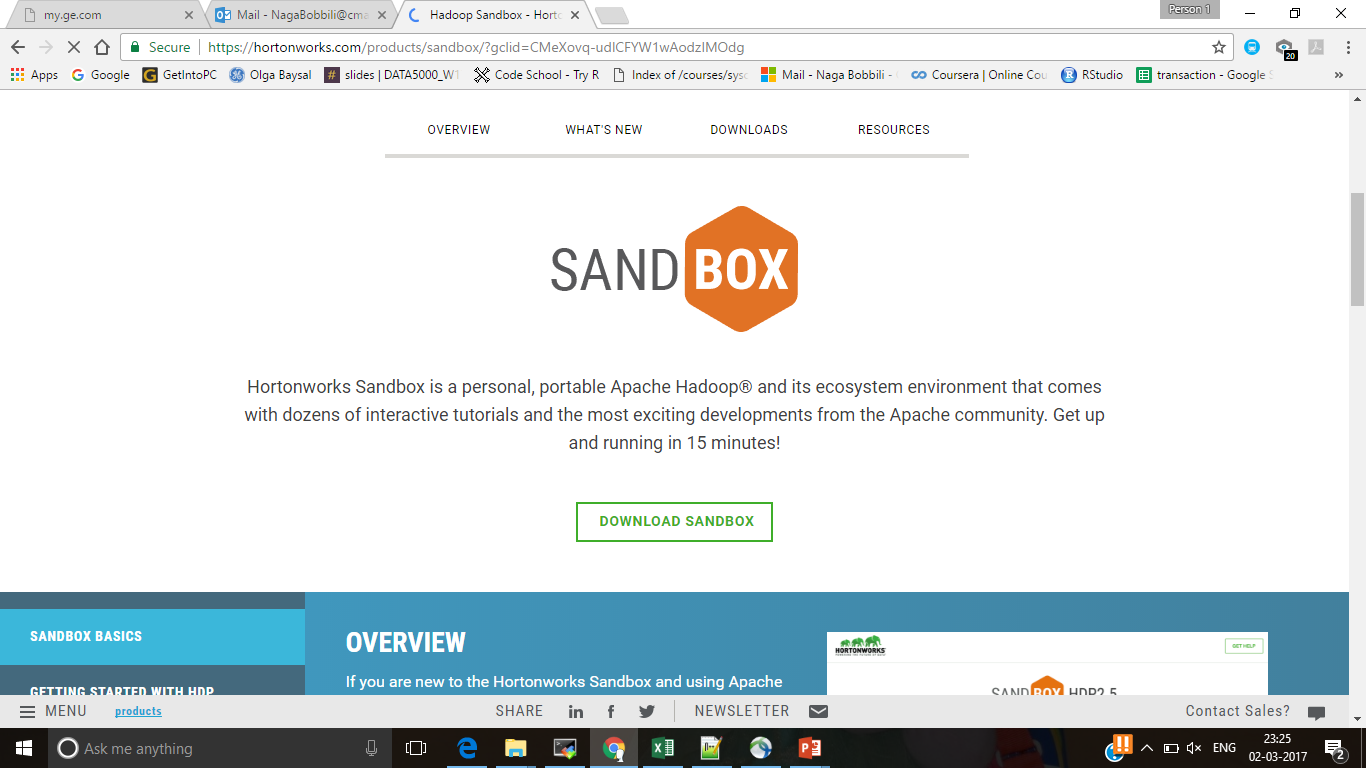 Kaggle dataset
Chose a dataset of 146MB (not a big data) on H-1B Visa Petitions filed in the year 2015 and 2016.
     https://www.kaggle.com/nsharan/h-1b-visa
Contains 10 Variables with one million rows.
Questions answered regarding the data set using PIG Script are
In which year maximum H1-B visa petitions were filed?
Which employer filed the maximum visa petitions for their employees?
PIG SCRIPT IN DETAIL
h1b_list = LOAD 'h1b.csv' USING org.apache.pig.piggybank.storage.CSVExcelStorage() AS (CASE_STATUS, EMPLOYER_NAME, SOC_NAME, JOB_TITLE, FULL_TIME, PREVAILING_WAGE, YEAR, WORKSITE, lon, lat);
h1b_group = GROUP h1b_list BY YEAR;
DESCRIBE h1b_group;
h1b_year_count = FOREACH h1b_group GENERATE group, COUNT(h1b_list) AS COUNTH1B;
sorted_count_year = ORDER h1b_year_count BY $1 DESC;
Dump sorted_count_year;
Pig script cont…
h1b_company = GROUP h1b_list BY (EMPLOYER_NAME,YEAR,CASE_STATUS);
h1b_company_count = FOREACH h1b_company GENERATE group, COUNT(h1b_list) AS company_count;
sorted_count = ORDER h1b_company_count BY $1 DESC;
DUMP sorted_count;
Limit_count = LIMIT sorted_count == 5;
STORE sorted_count INTO ‘employer1_hdfs’;
Other Pig latin Keywords
FILTER  - Used for filtering data
DISTINCT – Removes any duplicates in tuples
SAMPLE – Selects a random sample with the stated sample size.
UNION – Merges the contents of two relations.
References:
https://pig.apache.org/
https://hortonworks.com/hadoop-tutorial/how-to-use-basic-pig-commands/
https://github.com/pradeep-pasupuleti/pig-design-patterns
http://hadoop.apache.org/
THANK YOU!
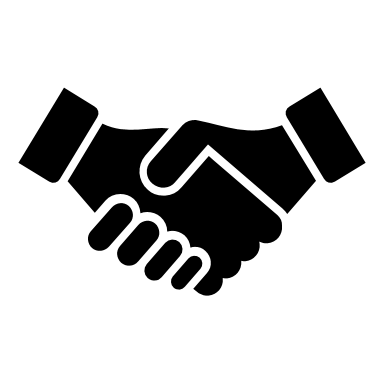